Diaporama GI 2020Abstracts sélectionnés de:
Lettre de l’ESDO
Chers collègues
Nous avons le plaisir de vous présenter ce diaporama de l’ESDO qui a été conçu pour mettre en avant et synthétiser les principaux résultats de congrès majeurs en 2020 dans les cancers digestifs. Celui ci est consacré au Symposium Gastrointestinal Cancers 2020 et il est disponible en anglais, en français, en chinois et en japonais.
La recherche clinique en oncologie évolue dans un environnement en perpétuelle mutation, et constitue un défi permanent. Dans ce contexte, nous avons tous besoin d’avoir accès aux données scientifiques pour améliorer nos connaissances et progresser dans nos métiers de cliniciens, chercheurs et enseignants. J’espère que cette revue des derniers développements en oncologie digestive vous apportera beaucoup et enrichira votre pratique. Si vous souhaitez partager votre avis avec nous, nous serons très heureux de recevoir vos commentaires. Vous pouvez adresser toute correspondance à l’adresse suivante: info@esdo.eu 
Nous sommes également très reconnaissants à Lilly Oncologie pour leur support financier, administratif et logistique à cette activité
Sincèrement vôtres, 

Eric Van Cutsem	Thomas GruenbergerThomas Seufferlein 	Tamara Matysiak-BudnikCôme Lepage	Jaroslaw RegulaPhillippe Rougier (hon.)	Jean-Luc Van Laethem
(Board de l’ESDO)
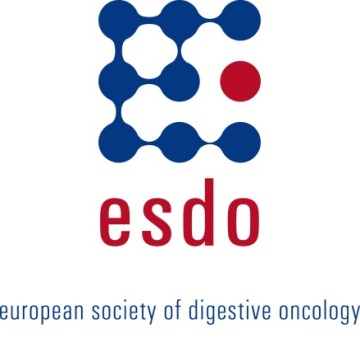 Diaporama ESDO oncologie médicaleContributeurs 2020
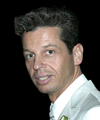 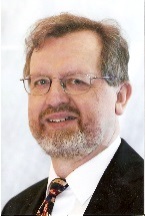 CANCER COLORECTAL
Prof Eric Van Cutsem	Oncologie digestive, hôpitaux universitaires de Leuven, Belgique
Prof Thomas Gruenberger	Département de chirurgie, Hôpital Kaiser-Franz-Josef, Vienne, Autriche
Prof Jaroslaw Regula	Département de gastroentérologie et hépatologie, Institut d’oncologie, Warsaw, Pologne
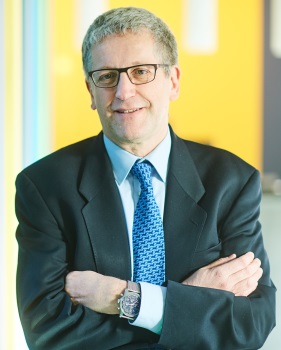 CANCER DU PANCRÉAS ET TUMEURS HÉPATOBILIAIRES
Prof Thomas Seufferlein	Clinique de médecine interne I, Université d’Ulm, Ulm, Allemagne
Prof Jean-Luc Van Laethem	Oncologie digestive, hôpital universitaire Erasme, Brussels, Belgique
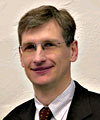 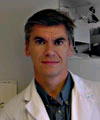 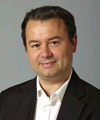 TUMEURS GASTRO-OESOPHAGIENNES ET NEUROENDOCRINES 
Prof Côme Lepage	Hôpital universitaire et INSERM, Dijon, France
Prof Tamara Matysiak	Hépatogastroentérologie et oncologie digestive, Institut des maladies digestives	Nantes, France
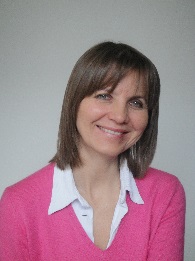 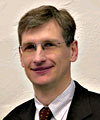 BIOMARQUEURS
Prof Eric Van Cutsem	Oncologie digestive, hôpitaux universitaires de Leuven, Belgique
Prof Thomas Seufferlein	Clinique de médecine interne I, Université d’Ulm, Ulm, Allemagne
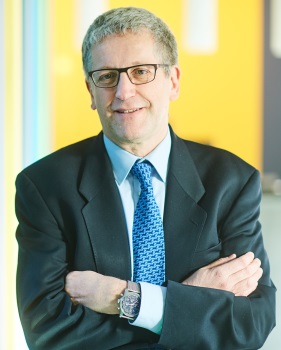 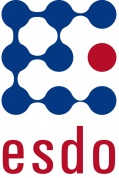 Abbréviations
/xS	toutes les x semaines
5FU	5-fluorouracile
ADC	adénocarcinome
ADCP	adénocarcinome pancréatique
AFP	alpha fetoprotéine
AH	acide hyaluronique
ALT	alanine aminotransférase
AST	aspartate aminotransférase	
CAPTEM	capécitabine + témozolomide
CCR(m)	cancer colorectal (métastatique)
CA19-9	carbohydrate antigen 19-9
CE	carcinome épidermoïde
CEA	carcinome épidermoïde de l’anus
CHC	carcinome hépatocellulaire
CIRA	comité indépendant revue en aveugle
CT	chimiothérapie
dMMR	déficit de réparation de l’ADN
ECOG	Eastern Cooperative Oncology 	Group
EI	évènement indésirable
EIG	événement indésirable grave 
EILT	événement indésirable lié au 	traitement
EIGLT	EIG lié au traitement
EGFR	epidermal growth factor receptor
EORTC QLQ	European Organisation for Research 	and Treatment of Cancer Quality of 	Life Questionnaire
EQ-5D-5l	EuroQol five dimensions 	questionnaire
ET	écart type
Evt	événement
FACT-C	Functional Assessment of Cancer 		Therapy – Colon Cancer
FOLFIRI	folinic acid + 5-fluouracil + irinotecan
(m)FOLFOX	(modified) leucovorin + 	5-fluorouracil + oxaliplatin
FOLFOXIRI	5-fluouracil + leucovorin + oxaliplatin + 	irinotecan
GEM	gemcitabine
HER2	human epidermal growth factor 	receptor 2
HR	hazard ratio 
IC	Intervalle de confiance
IV	intraveineux
 J	jour
JGO	jonction gastro-oesophagienne
LPPE	lavage péritonéal peropératoire 	étendu
LSN	limite supérieure normale
MS	maladie stable
MSSup	meilleurs soins de support
NA	non atteinte
ND	non disponible
NE	non évaluable
PD-L1	programmed death-ligand 1
Prog	progression 
PS	performance status
QoL	qualité de vie 
R	randomisation
RC	réponse complète
RCT	radiochimiothérapie
RECIST 	Response Evaluation Criteria In Solid	Tumors
RIV	radiothérapie interne vectorisée
RO	réponse objective
RP	réponse partielle
RT	radiothérapie
RTP	résection tumeur primitive
SG(m)	survie globale (médiane) 
SNC	système nerveux central
SSM	survie sans maladie
SSP(m) 	survie sans progression (médiane) 
TCM	taux de contrôle de la maladie
TNE	tumeur neuroendocrine
TNEG	tumeur neuroendocrine du grêle
TNEP	tumeur neuroendocrine du pancréas
TR	taux de réponse
TRO	taux de réponse objective 
VHB	virus hépatite B
VHC	virus hépatite C
Sommaire
Cancers de l’œsophage et de l’estomac	6
Cancers du pancréas, intestin grêle et tractus hépatobiliaire	30
Cancer du pancréas	31
Carcinome hépatocellulaire	45
Cancer des voies biliaires	53
Tumeur neuroendocrine	59
Cancers du côlon, rectum et anus	64
Note: pour aller à une section, faire un clic droit sur le chiffre correspondant puis cliquer sur « lien hypertexte »
Cancers de l’œsophage et de l’estomac
278: Résultats de l’étude de phase 3 JAVELIN estomac 100: avélumab en maintenance après chimiothérapie (CT) de 1e ligne vs poursuite de la CT pour le traitement du cancer de l’estomac ou de la jonction gastro-oesophagienne (JGO) HER2– avancé – Moehler MH, et al
Objectif
Evaluer l'efficacité et la tolérance de l’avélumab en maintenance après chimiothérapie de 1e ligne chez des patients avec cancer de l’estomac ou de la jonction gastro-oesophagienne (JGO) HER2 négatif avancé
Maintenance
Induction
Avélumab 10 mg/kg /2S(n=249)
Prog/toxicité
Critères d'inclusion
Cancer estomac ou JGO non résécable, localement avancé ou métastatique
HER2 négatif
Naïf de traitement 
ECOG PS 0–1
(n=805)
Pas de progression
Chimiothérapie* 12 semaines
R
1:1
Stratification
Région (Asie vs. non Asie)
Chimiothérapie* ou MSSup(n=250)
Prog/toxicité
CRITÈRE PRINCIPAL
SG
CRITÈRES SECONDAIRES
SSP, meilleure réponse, QoL, tolérance
*Oxaliplatine 85 mg/m2 J1 avec 5FU 2600 mg/m2 J1 et leucovorine 400 mg/m2 J1 ou capécitabine 1000 mg/m2 (2-semaines on/1 semaine off)
Moehler MH, et al, J Clin Oncol 2020;38(suppl):abstr 278
278: Résultats de l’étude de phase 3 JAVELIN estomac 100: avélumab en maintenance après chimiothérapie (CT) de 1e ligne vs poursuite de la CT pour le traitement du cancer de l’estomac ou de la jonction gastro-oesophagienne (JGO) HER2– avancé – Moehler MH, et al
Résultats
Moehler MH, et al, J Clin Oncol 2020;38(suppl):abstr 278
278: Résultats de l’étude de phase 3 JAVELIN estomac 100: avélumab en maintenance après chimiothérapie (CT) de 1e ligne vs poursuite de la CT pour le traitement du cancer de l’estomac ou de la jonction gastro-oesophagienne (JGO) HER2– avancé – Moehler MH, et al
Résultats
SG à partir de la randomisation* (ITT)
100
80
60
SG, %
Taux de SG à 24 mois,
%, (IC95%)
22,1 (16,8 - 28,0)
15,5 (10,8 - 20,9)
40
Avélumab
Chimio
Taux de SG à 12 mois,% (IC95%)
43,6 (37,3 - 49,8)
45,3 (38,8 - 51,5)
20
Avélumab
Chimio
0
0
2
4
6
8
10
12
14
16
18
20
22
24
26
28
30
32
34
Mois
N
Avélumab
249
235
201
176
147
123
104
96
87
77
60
41
29
20
14
6
4
0
Chimio
250
237
215
187
158
123
104
85
70
58
39
28
19
12
5
3
1
0
*Après 12 semaines de chimiothérapie d’induction
Moehler MH, et al, J Clin Oncol 2020;38(suppl):abstr 278
278: Résultats de l’étude de phase 3 JAVELIN estomac 100: avélumab en maintenance après chimiothérapie (CT) de 1e ligne vs poursuite de la CT pour le traitement du cancer de l’estomac ou de la jonction gastro-oesophagienne (JGO) HER2– avancé – Moehler MH, et al
Résultats
SSP à partir de la randomisation* (évaluée par l’investigateur)
Tous patients randomisés
Population PD-L1+ (≥1% des cellules tumorales)*
100
100
80
80
60
60
SSP, %
40
40
20
20
Avélumab
Chimio
Avélumab
Chimio
0
0
0
2
4
6
8
10
12
14
16
18
20
22
24
26
28
30
32
0
2
4
6
8
10
12
14
16
18
20
22
24
26
28
30
32
Mois
Mois
N
30
19
14
11
10
8
8
7
6
5
4
3
2
2
2
1
0
Avélumab
249
153
98
64
51
35
33
29
24
18
15
14
9
6
4
3
1
24
19
14
10
9
7
6
4
4
2
2
2
0
0
0
0
0
Chimio
250
181
118
71
42
27
19
17
12
6
6
6
4
3
3
0
0
*Après 12 semaines de chimiothérapie d’induction
Moehler MH, et al, J Clin Oncol 2020;38(suppl):abstr 278
278: Résultats de l’étude de phase 3 JAVELIN estomac 100: avélumab en maintenance après chimiothérapie (CT) de 1e ligne vs poursuite de la CT pour le traitement du cancer de l’estomac ou de la jonction gastro-oesophagienne (JGO) HER2– avancé – Moehler MH, et al
Résultats
Moehler MH, et al, J Clin Oncol 2020;38(suppl):abstr 278
278: Résultats de l’étude de phase 3 JAVELIN estomac 100: avélumab en maintenance après chimiothérapie (CT) de 1e ligne vs poursuite de la CT pour le traitement du cancer de l’estomac ou de la jonction gastro-oesophagienne (JGO) HER2– avancé – Moehler MH, et al
Résultats
Conclusions
Chez ces patients avec cancer avancé de l’estomac ou de la JGO, l’avélumab en maintenance a démontré un profil de tolérance favorable, mais n’a pas permis d’obtenir de bénéfices de survie comparativement à la chimiothérapie ou aux meilleurs soins de support
Moehler MH, et al, J Clin Oncol 2020;38(suppl):abstr 278
279: Etude du lavage péritonéal étendu après gastrectomie à visée curative dans le cancer de l’estomac (EXPEL): étude internationale multicentrique randomisée contrôlée – So JB, et al
Objectif
Evaluer l'efficacité et la tolérance de la chirurgie + lavage péritonéal peropératoire étendu (LPPE) chez des patients avec cancer de l’estomac
LPPE (10 L de solution saline)(n=398)
Prog/toxicité
Critères d'inclusion
Cancer de l’estomac cT3/4
Chirurgie curative 
(n=800)
R
1:1
Lavage péritonéal standard (≤2 L de solution saline)(n=402)
Prog/toxicité
CRITÈRE PRINCIPAL
SG
CRITÈRES SECONDAIRES
SSM, récidive péritonéale, tolérance
Etude arrêtée précocement après analyse de futilité
So JB, et al, J Clin Oncol 2020;38(suppl):abstr 279
279: Etude du lavage péritonéal étendu après gastrectomie à visée curative dans le cancer de l’estomac (EXPEL): étude internationale multicentrique randomisée contrôlée – So JB, et al
Résultats
SG
SSM
Incidence cumulée des décès
Incidence cumulée des récidives
0,7
0,5
HR 1,09 (IC95% 0,78 - 1,52); p=0,615
HR 1,01 (IC95% 0,74 - 1,37); p=0,947
LPPE23,1%
0,6
0,4
LPPE28%
0,5
0,3
0,4
Incidence cumulée
0,3
Standard26%
0,2
Standard
23,3%
0,2
0,1
0,1
0
0
0
10
20
30
40
50
60
0
10
20
30
40
50
60
N(censurés)
Mois
Mois
LPPE
396 (0)
351 (16)
234 (30)
142 (20)
22 (7)
6 (0)
0 (1)
396 (0)
327 (32)
203 (31)
126 (10)
21 (7)
5 (1)
0 (0)
Standard
401 (0)
348 (17)
233 (28)
142 (19)
16 (2)
0 (1)
0 (0)
401 (0)
325 (37)
205 (32)
131 (11)
15 (2)
0 (0)
0 (0)
So JB, et al, J Clin Oncol 2020;38(suppl):abstr 279
279: Etude du lavage péritonéal étendu après gastrectomie à visée curative dans le cancer de l’estomac (EXPEL): étude internationale multicentrique randomisée contrôlée – So JB, et al
Résultats 
L’incidence cumulée à 3 ans de la récidive péritonéale était de 7,9% pour LPPE et de 6,6% pour le lavage standard (HR 1,33 [IC95% 0,73 - 2,42]; p=0,347
Conclusions 
Chez ces patients avec cancer de l’estomac, le LPPE a échoué à réduire le risque de récidive péritonéale et n’a pas amélioré la survie après chirurgie
So JB, et al, J Clin Oncol 2020;38(suppl):abstr 279
281: Etude randomisée contrôlée de phase III multicentrique évaluant l’escalade de dose au cours de la radiochimiothérapie chez les patients avec cancer de l’oesophage localement avancé: étude ARTDECO – Hulshof MCCM, et al
Objectif
Evaluer l'efficacité et la tolérance de l’escalade de dose de radiothérapie chez des patients recevant une radiochimiothérapie pour le traitement d’un cancer de l’oesophage
Dose standard50,4 Gy/1,8 Gy régional + boost 61,6 Gy/2,2 Gy local + chimiothérapie*(n=130)
Prog/toxicité
Critères d'inclusion
Carcinome oesophagien T2-4a, N0-3, M0
(n=260)
R
1:1
Dose standard50,4 Gy/1,8 Gy locorégional + chimiothérapie*(n=130)
Prog/toxicité
Stratification
Sous-type histologique
CRITÈRE PRINCIPAL
Contrôle tumoral local
CRITÈRES SECONDAIRES
Contrôle locorégional, SG, tolérance
*Carboplatine AUC2 + paclitaxel 50 mg/m2 hebdomadaire (6 cycles) concomitants
Hulshof MCCM, et al, J Clin Oncol 2020;38(suppl):abstr 281
281: Etude randomisée contrôlée de phase III multicentrique évaluant l’escalade de dose au cours de la radiochimiothérapie chez les patients avec cancer de l’oesophage localement avancé: étude ARTDECO – Hulshof MCCM, et al
Résultats
Hulshof MCCM, et al, J Clin Oncol 2020;38(suppl):abstr 281
281: Etude randomisée contrôlée de phase III multicentrique évaluant l’escalade de dose au cours de la radiochimiothérapie chez les patients avec cancer de l’oesophage localement avancé: étude ARTDECO – Hulshof MCCM, et al
Résultats
Progression locale selon le bras
SSP locale à 3 ans
Standard: 71%
Boost: 73%
1,0
0,8
0,6
Survie
0,4
0,2
p=0,62
0
0
12
24
36
48
60
72
Mois
Standard
130
78
52
33
19
8
1
N
Boost
130
84
47
32
17
7
0
Hulshof MCCM, et al, J Clin Oncol 2020;38(suppl):abstr 281
281: Etude randomisée contrôlée de phase III multicentrique évaluant l’escalade de dose au cours de la radiochimiothérapie chez les patients avec cancer de l’oesophage localement avancé: étude ARTDECO – Hulshof MCCM, et al
Résultats
Progression locale selon le type histologique
Progression locale par bras stratifiée sur le type histologique
SSP locale à 3 ans
CE: 77%
ADC: 62%
Standard
CE
ADC
Boost
CE
ADC
1,0
1,0
0,8
0,8
0,6
0,6
Survie
0,4
0,4
0,2
0,2
p=0,2
p=0,62
0
0
0
12
24
36
48
60
72
0
12
24
36
48
60
72
Mois
Mois
CE
160
80
105
52
73
38
47
23
29
14
12
7
1
1
N
N
ADC
100
50
80
50
57
26
53
31
26
14
35
12
18
10
24
8
15
7
5
2
3
1
5
2
0
0
0
0
Hulshof MCCM, et al, J Clin Oncol 2020;38(suppl):abstr 281
281: Etude randomisée contrôlée de phase III multicentrique évaluant l’escalade de dose au cours de la radiochimiothérapie chez les patients avec cancer de l’oesophage localement avancé: étude ARTDECO – Hulshof MCCM, et al
Résultats
Survie globale
SG à 3 ans
Standard: 41%
Boost: 40%
1,0
0,8
0,6
Survie
0,4
0,2
p=0,22
0
0
12
24
36
48
60
72
Mois
Standard
130
89
83
38
24
11
1
N
Boost
130
88
50
35
19
7
0
Hulshof MCCM, et al, J Clin Oncol 2020;38(suppl):abstr 281
281: Etude randomisée contrôlée de phase III multicentrique évaluant l’escalade de dose au cours de la radiochimiothérapie chez les patients avec cancer de l’oesophage localement avancé: étude ARTDECO – Hulshof MCCM, et al
Résultats

Conclusions
Chez ces patients avec cancer de l’œsophage localement avancé, l’escalade de dose de radiochimiothérapie n’a pas permis d’obtenir d’amélioration du contrôle local de la tumeur
La dose standard doit rester le standard de traitement
Hulshof MCCM, et al, J Clin Oncol 2020;38(suppl):abstr 281
282: Evaluation des traitements de maintenance dans l’adénocarcinome oesophago-gastrique avancé: résultats d’analyse intermédiaire et de biomarqueurs de l’étude PLATFORM – Cunningham D, et al
Objectif
Evaluer l'efficacité et la tolérance du traitement de maintenance chez des patients avec adénocarcinome oesophago-gastrique avancé ayant obtenu un contrôle de la maladie (analyse intermédiaire)
Maintenance*
Induction
Capécitabine(n=99)
Critères d'inclusion
Cancer de l’estomac ou JGO localement avancé/métastatique
HER2 négatif
OMS PS 0–2 
(n=1094)
Chimiothérapie† 6 cycles(n=861)
Durvalumab(n=100)
Surveillance(n=92)
CRITÈRE PRINCIPAL
SSP
CRITÈRES SECONDAIRES
SG, TRO, tolérance
*Méthodologie adaptative, les autres bras incluent rucaparib, capécitabine + ramucirumab pour les HER2 négatifs et trastuzumab ± durvalumab pour les HER2 positifs; †chimiothérapie à base de platine
Cunningham D, et al, J Clin Oncol 2020;38(suppl):abstr 282
282: Evaluation des traitements de maintenance dans l’adénocarcinome oesophago-gastrique avancé: résultats d’analyse intermédiaire et de biomarqueurs de l’étude PLATFORM – Cunningham D, et al
Résultats
Cunningham D, et al, J Clin Oncol 2020;38(suppl):abstr 282
282: Evaluation des traitements de maintenance dans l’adénocarcinome oesophago-gastrique avancé: résultats d’analyse intermédiaire et de biomarqueurs de l’étude PLATFORM – Cunningham D, et al
Résultats 
Conclusions
Dans cette analyse intermédiaire, chez des patients avec cancer oesophagogastrique avancé, le traitement de maintenance par capécitabine ou durvalumab n’a pas atteint le seuil de futilité comparativement à la surveillance et des analyses complémentaires sont en cours
Cunningham D, et al, J Clin Oncol 2020;38(suppl):abstr 282
383: Etude de phase III évaluant le nivolumab dans le cancer avancé de l’estomac ou de la jonction gastro-oesophagienne prétraité (ATTRACTION-2): données actualisées à 3 ans – Chen L-T, et al
Objectif
Evaluer l’efficacité à long terme et la tolérance du nivolumab chez des patients avec cancer avancé de l’estomac ou de la jonction gastro-oesophagienne prétraité
Nivolumab 3 mg/kg iv /2S
(n=330)
Critères d'inclusion
Cancer de l’estomac ou JGO non résécable avancé ou en rechute 
Réfractaire ou intolérant à ≥2 traitements standard
ECOG PS 0–1
(n=493)
Prog
Stratification
Pays (Japon vs. Corée du sud vs. Taiwan)
ECOG PS (0 vs. 1)
Nombre d’organes avec métastases (<2 vs. ≥2)
R
2:1
Placebo /2S
(n=163)
Prog
CRITÈRE PRINCIPAL
SG
CRITÈRES SECONDAIRES
SSP, meilleure réponse globale, TRO, délai de réponse, durée de réponse, TCM, tolérance
Chen L-T, et al, J Clin Oncol 2020;38(suppl):abstr 383
383: Etude de phase III évaluant le nivolumab dans le cancer avancé de l’estomac ou de la jonction gastro-oesophagienne prétraité (ATTRACTION-2): données actualisées à 3 ans – Chen L-T, et al
Résultats
SG
100
80
60
Probabilité de survie, %
Nivolumab
Placebo
40
27,3%
20
11,6%
10,6%
5,6%
3,2%
1,9%
0
0
2
4
6
8
10
12
14
16
18
20
22
24
26
28
30
32
34
36
38
40
42
44
46
48
Mois
N
Nivolumab
330
275
192
143
123
97
84
70
60
51
44
37
32
30
26
23
22
21
15
8
3
2
1
1
0
Placebo
163
121
82
54
37
24
18
10
9
6
6
5
5
4
4
4
3
3
3
0
0
0
0
0
0
Chen L-T, et al, J Clin Oncol 2020;38(suppl):abstr 383
383: Etude de phase III évaluant le nivolumab dans le cancer avancé de l’estomac ou de la jonction gastro-oesophagienne prétraité (ATTRACTION-2): données actualisées à 3 ans – Chen L-T, et al
Résultats
SSP
100
80
60
Probabilité de SSP, %
Nivolumab
Placebo
40
20
9,3%
3,8%
2,4%
1,5%
0
0
2
4
6
8
10
12
14
16
18
20
22
24
26
28
30
32
34
36
38
40
42
44
46
48
Mois
N
Nivolumab
330
131
83
54
41
31
24
20
16
13
11
9
9
6
6
4
4
4
4
1
1
1
1
1
0
Placebo
163
41
17
9
7
4
2
2
1
1
0
0
0
0
0
0
0
0
0
0
0
0
0
0
0
Chen L-T, et al, J Clin Oncol 2020;38(suppl):abstr 383
383: Etude de phase III évaluant le nivolumab dans le cancer avancé de l’estomac ou de la jonction gastro-oesophagienne prétraité (ATTRACTION-2): données actualisées à 3 ans – Chen L-T, et al
Résultats
SG en fonction de la survenue d’EILTs d’intérêt particulier chez les patients ayant poursuivi le nivolumab pendant >2 mois
100
80
60
Probabilité de survie, %
EILT+
EILT–
40
20
0
0
3
6
9
12
15
18
21
24
27
30
33
Délai après 2 mois d’initiation du nivolumab
N
EILT+
115
102
81
60
50
41
36
32
27
22
21
18
EILT–
47
37
31
25
15
8
5
1
1
1
0
0
Chen L-T, et al, J Clin Oncol 2020;38(suppl):abstr 383
383: Etude de phase III évaluant le nivolumab dans le cancer avancé de l’estomac ou de la jonction gastro-oesophagienne prétraité (ATTRACTION-2): données actualisées à 3 ans – Chen L-T, et al
Résultats 
Des EILTs d’intérêt particulier* sont survenus chez 21 des 32 patients qui ont eu une RC ou une RP et 9 de ces 21 patients ont eu un EILT avant la 1e réponse au nivolumab
Dans la majorité des cas, les premiers EILTs d’intérêt particulier sont survenus au cours des 3 mois suivant l’initiation du nivolumab
Au cours des 3 ans de suivi, il n’y a pas eu de nouveaux signaux de toxicité rapportés 
Conclusions
Chez ces patients avec cancer de l’estomac ou JGO avancé prétraité, le nivolumab a permis d’obtenir un bénéfice de survie à long terme significatif sans nouveau signal de toxicité
Un allongement de la SGm a été observé chez les patients qui ont présenté un EILT d’intérêt particulier par rapport à ceux qui n’en ont pas eu 
Les EILTs d’intérêt particulier devraient être soigneusement surveillés aussi bien pendant qu’après le traitement par nivolumab
*Endocriniens, gastrointestinaux, hépatiques, pulmonaires, rénaux ou cutanés, réactions d’hypersensibilité
Chen L-T, et al, J Clin Oncol 2020;38(suppl):abstr 383
Cancers du pancréas, de l’intestin grêle et du tractus hépatobiliaire
Cancers du pancréas, de l’intestin grêle et du tractus hépatobiliaire
Cancer du pancréas
637: Etude randomisée de phase III évaluant FOLFOX seul ou avec pegilodécakine en traitement de 2e ligne chez les patients avec cancer du pancréas métastatique (SEQUOIA) – Hecht JR, et al
Objectif
Evaluer l'efficacité et la tolérance de pegilodécakine + FOLFOX en traitement de 2e ligne chez des patients avec cancer du pancréas métastatique
Pegilodécakine* + FOLFOX† suivi de pegilodécakine en maintenance‡(n=283)
Prog
Critères d'inclusion
Adénocarcinome métastatique du pancréas
Progression sous ou après une CT comportant de la gemcitabine
ECOG PS 0–1 
(n=566)
Stratification
Gemcitabine monothérapie ou gemcitabine/nab-paclitaxel au préalable
Amérique du Nord vs. Europe vs. Asie Pacifique
R
1:1
FOLFOX†(n=284)
Prog
CRITÈRE PRINCIPAL
SG
CRITÈRES SECONDAIRES
SSP, TRO, TCM, tolérance
*0,4 mg/j si ≤80 kg ou 0,8 mg/j si >80 kg; †leucovorine 400 mg/m2 + oxaliplatine 85 mg/m2 suivi d’un bolus de 5FU 400 mg/m2 puis 5FU 2400 mg/m2 J1 /2S; ‡0,8 mg/j si ≤80 kg ou 1,6 mg/j si >80 kg
Presenté par Johanna BendellHecht JR, et al, J Clin Oncol 2020;38(suppl):abstr 637
637: Etude randomisée de phase III évaluant FOLFOX seul ou avec pegilodécakine en traitement de 2e ligne chez les patients avec cancer du pancréas métastatique (SEQUOIA) – Hecht JR, et al
Résultats
*Gemcitabine + nab-paclitaxel
Presenté par Johanna BendellHecht JR, et al, J Clin Oncol 2020;38(suppl):abstr 637
637: Etude randomisée de phase III évaluant FOLFOX seul ou avec pegilodécakine en traitement de 2e ligne chez les patients avec cancer du pancréas métastatique (SEQUOIA) – Hecht JR, et al
Résultats
SG (ITT)
SSP* (ITT)
100
100
Log-rank p=0,6565
HR 1,045 (IC95% 0,863 - 1,265)
Log-rank p=0,8144
HR 0,981 (IC95% 0,808 - 1,190)
80
80
Survie globale, %
Survie sans progression, %
60
60
40
40
20
0
0
20
0
3
6
9
12
15
18
21
24
0
3
6
9
12
15
Mois
Mois
N
N
283
114
42
12
1
0
283
206
112
62
26
9
4
2
0
284
105
21
4
1
0
284
205
117
55
32
14
6
1
1
*Evaluée par l’investigateur (RECIST v1,1)
Presenté par Johanna BendellHecht JR, et al, J Clin Oncol 2020;38(suppl):abstr 637
637: Etude randomisée de phase III évaluant FOLFOX seul ou avec pegilodécakine en traitement de 2e ligne chez les patients avec cancer du pancréas métastatique (SEQUOIA) – Hecht JR, et al
Résultats 
Conclusions
Chez ces patients avec cancer du pancréas métastatique, la combinaison de pegilodécakine avec FOLFOX n’a pas permis d’obtenir de bénéfice de survie additionnel par rapport à FOLFOX seul
La combinaison pegilodécakine + FOLFOX a été globalement bien tolérée et a montré un profil de toxicité gérable
Presenté par Johanna BendellHecht JR, et al, J Clin Oncol 2020;38(suppl):abstr 637
638: HALO 109-301: étude de phase 3 randomisée, en double aveugle contrôlée versus placebo évaluant la pegvorhyaluronidase alfa (PEGPH20) + nab-paclitaxel/gemcitabine chez les patients avec adénocarcinome canalaire du pancréas métastatique non prétraité et niveau élevé d’acide hyaluronique – Tempero MA, et al
Objectif
Evaluer l'efficacité et la tolérance de PEGPH20 + nab-paclitaxel + gemcitabine chez des patients naïfs de traitement avec adénocarcinome pancréatique (ADCP) métastatique et niveau élevé d’acide hyaluronique (AH)
Bras PAGPEGPH20* + nab-paclitaxel + gemcitabine†(3-semaines on/1 semaine off)(n=327)
Prog/toxicité
Critères d'inclusion
ADCP stade IV
Naïf de traitement
Tumeur avec AH élevé
ECOG PS 0–1
(n=494)
R
2:1
Stratification
Région (Amérique du nord, Europe, autre)
Bras AG:
Placebo + nab-paclitaxel + gemcitabine†(3-semaines on/1 semaine off)(n=165)
Prog/toxicité
CRITÈRE PRINCIPAL
SG
CRITÈRES SECONDAIRES
SSP, TRO, durée de réponse, tolérance
*PEGPH20 3 μg/kg 2x/semaine au cycle 1 puis hebdomadaire; †nab-paclitaxel 125 mg/m2 + gemcitabine 1000 mg/m2 avec dexaméthasone prophylactique 8 mg + enoxaparine 1 mg/kg/jour
Tempero MA, et al, J Clin Oncol 2020;38(suppl):abstr 638
638: HALO 109-301: étude de phase 3 randomisée, en double aveugle contrôlée versus placebo évaluant la pegvorhyaluronidase alfa (PEGPH20) + nab-paclitaxel/gemcitabine chez les patients avec adénocarcinome canalaire du pancréas métastatique non prétraité et niveau élevé d’acide hyaluronique – Tempero MA, et al
Résultats
Tempero MA, et al, J Clin Oncol 2020;38(suppl):abstr 638
638: HALO 109-301: étude de phase 3 randomisée, en double aveugle contrôlée versus placebo évaluant la pegvorhyaluronidase alfa (PEGPH20) + nab-paclitaxel/gemcitabine chez les patients avec adénocarcinome canalaire du pancréas métastatique non prétraité et niveau élevé d’acide hyaluronique – Tempero MA, et al
Résultats
SG
100
80
AG
11,5 mois
60
Probabilité de SG, %
40
PAG
11,2 mois
20
0
0
3
6
9
12
15
18
21
24
27
30
33
36
39
Mois
N
PAG
327
277
229
175
112
58
34
17
10
4
2
1
0
0
AG
165
139
109
77
51
32
16
11
4
3
1
1
1
0
Date de clôture: 20 Mai 2019; 330 décès
Tempero MA, et al, J Clin Oncol 2020;38(suppl):abstr 638
638: HALO 109-301: étude de phase 3 randomisée, en double aveugle contrôlée versus placebo évaluant la pegvorhyaluronidase alfa (PEGPH20) + nab-paclitaxel/gemcitabine chez les patients avec adénocarcinome canalaire du pancréas métastatique non prétraité et niveau élevé d’acide hyaluronique – Tempero MA, et al
Résultats
SSP
100
80
AG
7,1 mois
60
Probabilité de SSP, %
40
PAG
7,1 mois
20
0
0
3
6
9
12
15
18
21
24
27
30
33
36
Mois
N
PAG
327
200
103
46
21
7
5
1
1
1
1
1
0
AG
165
99
52
23
11
3
0
0
0
0
0
0
1
Tempero MA, et al, J Clin Oncol 2020;38(suppl):abstr 638
638: HALO 109-301: étude de phase 3 randomisée, en double aveugle contrôlée versus placebo évaluant la pegvorhyaluronidase alfa (PEGPH20) + nab-paclitaxel/gemcitabine chez les patients avec adénocarcinome canalaire du pancréas métastatique non prétraité et niveau élevé d’acide hyaluronique – Tempero MA, et al
Résultats
*CIRA (RECIST v1,1)
Tempero MA, et al, J Clin Oncol 2020;38(suppl):abstr 638
638: HALO 109-301: étude de phase 3 randomisée, en double aveugle contrôlée versus placebo évaluant la pegvorhyaluronidase alfa (PEGPH20) + nab-paclitaxel/gemcitabine chez les patients avec adénocarcinome canalaire du pancréas métastatique non prétraité et niveau élevé d’acide hyaluronique – Tempero MA, et al
Résultats
Conclusions
Chez ces patients avec ADCP métastatique, l’addition de PEGPH20 à nab-paclitaxel + gemcitabine n’a pas permis d’obtenir de bénéfices de survie supplémentaires par rapport à nab-paclitaxel + gemcitabine
La toxicité a été cohérente avec les profils de tolérance connus
Tempero MA, et al, J Clin Oncol 2020;38(suppl):abstr 638
639: Etude de phase II randomisée, multicentrique évaluant gemcitabine, cisplatine +/- véliparib chez les patients avec adénocarcinome pancréatique (ADCP) et mutation germinale connue de BRCA/ PALB2 – O’Reilly EM, et al
Objectif
Evaluer l'efficacité et la tolérance de gemcitabine + cisplatine ± véliparib chez des patients avec ADCP et mutation germinale BRCA/PALB2
Bras A
Véliparib 80 mg po 2x/j J1–12 + gemcitabine + cisplatine* /3S(n=27)
Prog/toxicité
Critères d'inclusion
ADCP stade III/IV
Mutation germinale BRCA1 ou 2 ou PALB2
Naïf de traitement
ECOG PS 0–1 
(n=50)
R
1:1
Bras BGemcitabine + cisplatine* /3S(n=23)
Prog/toxicité
CRITÈRE PRINCIPAL
Taux de réponse (RECIST v1,1)
CRITÈRES SECONDAIRES
SSP, SG, TCM, tolérance
*Gemcitabine 600 mg/m2 + cisplatine 25 mg/m2 J3, 10
O’Reilly EM, et al, J Clin Oncol 2020;38(suppl):abstr 639
639: Etude de phase II randomisée, multicentrique évaluant gemcitabine, cisplatine +/- véliparib chez les patients avec adénocarcinome pancréatique (ADCP) et mutation germinale connue de BRCA/ PALB2 – O’Reilly EM, et al
Résultats
SSP
SSP
SG
Bras A: 10,1 mois (IC95% 6,7 - 11,5)
Bras B: 9,7 mois (IC95% 4,2 - 13,6)
Bras A: 15,5 mois (IC95% 12,2 - 25,3)
Bras B: 16,4 mois (IC95% 11,7 - 23,4)
1,0
1,0
0,8
0,8
0,6
0,6
Survie sans progression, %
Proportion en vie, %
0,4
0,4
0,2
0,2
p=0,74
p=0,61
0
0
0
6
12
18
24
0
6
12
18
24
27
27
19
27
17
6
2
8
2
7
Mois
Mois
N
N
23
23
13
19
16
6
10
1
0
5
Reprinted with permission. ©2020 American Society of Clinical Oncology, All rights reserved, O’Reilly EM, et al: J Clin Oncol, 38, 2020; DOI: 10,1200/JCO,19,02931
O’Reilly EM, et al, J Clin Oncol 2020;38(suppl):abstr 639
639: Etude de phase II randomisée, multicentrique évaluant gemcitabine, cisplatine +/- véliparib chez les patients avec adénocarcinome pancréatique (ADCP) et mutation germinale connue de BRCA/ PALB2 – O’Reilly EM, et al
Résultats 
Conclusions
Chez ces patients avec ADCP et mutation germinale BRCA ou PALB2, la gemcitabine + cisplatine avec ou sans véliparib a démontré une activité prometteuse bien que le triplet ait provoqué plus de toxicité hématologique que le doublet
O’Reilly EM, et al, J Clin Oncol 2020;38(suppl):abstr 639
Cancers du pancréas, de l’intestin grêle et du tractus hépatobiliaire
Carcinome hépatocellulaire
476: Résultats de qualité de vie rapportés par les patients (PROs) de l’étude de phase III IMbrave150 évaluant atézolizumab + bévacizumab vs. sorafénib en traitement de 1e ligne de patients avec carcinome hépatocellulaire non résécable – Galle PR, et al
Objectif
Evaluer les résultats rapportés par les patients sous atézolizumab + bévacizumab utilisés en traitement de 1e ligne chez des patients avec CHC non résécable
Atézolizumab 1200 mg J1 + bévacizumab 15 mg/kg J1 /3S(n=336)
Prog/toxicité
Critères d'inclusion
CHC localement avancé ou métastatique et / ou non résécable
Child-Pugh classe A
Pas de traitement systémique préalable
ECOG PS 0–1
(n=501)
Stratification
Région (Asie sauf Japon* vs. reste du monde)
ECOG PS (0 vs. 1)
Invasion macrovasculaire et/ou extension extrahépatique (présence vs. absence)
AFP à l’inclusion (<400 vs. ≥400 ng/mL)
R
2:1
Sorafénib 400 mg 2x/j J1–21 /3S(n=165)
Prog/toxicité
CO-CRITÈRES PRINCIPAUX†
SG, SSP (RECIST v1,1)
CRITÈRES SECONDAIRES
PROs (délai jusqu’à détérioration de la QoL, domaines physiques et activités quotidiennes de EORTC QLQ-C30 et EORTC QLQ-HCC18)
*Japon inclus dans le reste du monde; †données présentées à l’ESMO 2019
Galle PR, et al, J Clin Oncol 2020;38(suppl):abstr 476
476: Résultats de qualité de vie rapportés par les patients (PROs) de l’étude de phase III IMbrave150 évaluant atézolizumab + bévacizumab vs. sorafénib en traitement de 1e ligne de patients avec carcinome hépatocellulaire non résécable – Galle PR, et al
Résultats
aLe délai jusqu’à détérioration était défini comme le temps entre la randomisation et la première diminution ≥10 points par rapport à l’inclusion pour une échelle/questionnaire particulier, maintenue sur 2 évaluations consécutives ou 1 évaluation suivie par le décès toutes causes sur une période de 3 semaines
Galle PR, et al, J Clin Oncol 2020;38(suppl):abstr 476
476: Résultats de qualité de vie rapportés par les patients (PROs) de l’étude de phase III IMbrave150 évaluant atézolizumab + bévacizumab vs. sorafénib en traitement de 1e ligne de patients avec carcinome hépatocellulaire non résécable – Galle PR, et al
Résultats
Conclusions
Chez ces patients avec CHC non résécable, atézolizumab + bévacizumab a apporté des bénéfices de tous les PROs, comprenant QoL, fonctionnement et symptômes clés, comparativement au sorafénib
Délai jusqu’à détérioration des symptômes
Atézo + Bev meilleur
Sorafénib meilleur
aCritère exploratoire
Galle PR, et al, J Clin Oncol 2020;38(suppl):abstr 476
478: Association de nivolumab + ipilimumab + cabozantinib chez les patients avec carcinome hépatocellulaire avancé: résultats de CheckMate 040 – Yau T, et al
Objectif
Evaluer l'efficacité et la tolérance de nivolumab + cabozantinib ± ipilimumab chez des patients avec CHC avancé
Critères d'inclusion
CHC avancé
Naïf de sorafénib ou progression après ou intolérance au sorafénib
Child-Pugh A5 ou A6
CHC VHB, VHC ou non viral
ECOG PS 0–1
(n=71)
Bras tripletNivolumab 3 mg/kg /2S + cabozantinib 40 mg/j po + ipilimumab 1 mg/kg /6S (n=35)
Prog/toxicité
R
1:1
Bras doublet 
Nivolumab 240 mg /2S + cabozantinib 40 mg/j po (n=36)
Prog/toxicité
CRITÈRES PRINCIPAUX
Tolérance, TRO (RECIST v1,1, évalué par investigateur)
CRITÈRES SECONDAIRES
TCM, durée de réponse, délai de réponse, délai à progression, SSP, SG
Yao T, et al, J Clin Oncol 2020;38(suppl):abstr 478
478: Association de nivolumab + ipilimumab + cabozantinib chez les patients avec carcinome hépatocellulaire avancé: résultats de CheckMate 040 – Yau T, et al
Résultats
Résultats
SSP (évaluée par l’investigateur)
100
80
60
SSP, %
40
Triplet
20
Doublet
0
0
3
6
9
12
15
18
21
24
Mois
N
Doublet
36
24
14
12
9
6
2
2
0
Triplet
35
25
17
13
11
9
5
1
0
Yao T, et al, J Clin Oncol 2020;38(suppl):abstr 478
478: Association de nivolumab + ipilimumab + cabozantinib chez les patients avec carcinome hépatocellulaire avancé: résultats de CheckMate 040 – Yau T, et al
Résultats
SG
100
80
Triplet
60
SG, %
40
Doublet
20
0
0
3
6
9
12
15
18
21
24
27
Mois
N
Doublet
36
33
27
26
23
21
15
5
1
0
Triplet
35
30
27
27
23
22
15
3
0
0
Yao T, et al, J Clin Oncol 2020;38(suppl):abstr 478
478: Association de nivolumab + ipilimumab + cabozantinib chez les patients avec carcinome hépatocellulaire avancé: résultats de CheckMate 040 – Yau T, et al
Résultats
Conclusions
Chez ces patients avec CHC avancé, la combinaison nivolumab + cabozantinib avec ou sans ipilimumab a démontré une activité antitumorale encourageante, sans nouveau signal de toxicité
Yao T, et al, J Clin Oncol 2020;38(suppl):abstr 478
Cancers du pancréas, de l’intestin grêle et du tractus hépatobiliaire
Cancer des voies biliaires
477: Ramucirumab ou merestinib ou placebo plus gemcitabine et cisplatine en traitement de 1e ligne du cancer des voies biliaires avancé ou métastatique: étude randomisée, en double aveugle de phase II – Valle JW, et al
Objectif
Evaluer l'efficacité et la tolérance du ramucirumab ou du merestinib en traitement de 1e ligne chez des patients avec cancer des voies biliaires avancé ou métastatique
Bras A1: ramucirumab† + gemcitabine + cisplatine#(n=106)
Prog/autre
Bras A iv
R2:1
Critères d'inclusion
Adénocarcinome des voies biliaires localement avancé ou métastatique*
Naïf de traitement 
ECOG PS 0–1
(n=309)
Bras A2: placebo + gemcitabine + cisplatine#(n=52)
Prog/autre
Stratification
Région
Diagnostic pathologique
Métastases
R1:1
Bras B1: merestinib‡ + gemcitabine + cisplatine#(n=102)
Prog/autre
Bras Bpo
R2:1
Bras B2: placebo + gemcitabine + cisplatine#(n=49)
Prog/autre
CRITÈRE PRINCIPAL
SSP
CRITÈRES SECONDAIRES
SG, TRO, tolérance
*Cholangiocarcinome intrahépatique ou extrahépatique, cancer de la vésicule ou de l’ampoule de Vater; †8 mg iv J1, 8 /3S; ‡80 mg po; #gemcitabine 1000 mg/m2 + cisplatine 25 mg/m2 J1, 8 /3S
Valle JW, et al, J Clin Oncol 2020;38(suppl):abstr 477
477: Ramucirumab ou merestinib ou placebo plus gemcitabine et cisplatine en traitement de 1e ligne du cancer des voies biliaires avancé ou métastatique: étude randomisée, en double aveugle de phase II – Valle JW, et al
Résultats
SSP
1,0
0,8
0,6
Probabilité de survie
0,4
0,2
0
Ramucirumab
106
87
68
46
27
10
6
2
2
0
0
0
2
4
6
8
10
12
14
16
18
20
Merestinib
102
84
72
48
29
12
4
0
0
0
0
Mois
N
Placebo
101
80
73
50
24
13
6
4
4
2
0
Valle JW, et al, J Clin Oncol 2020;38(suppl):abstr 477
477: Ramucirumab ou merestinib ou placebo plus gemcitabine et cisplatine en traitement de 1e ligne du cancer des voies biliaires avancé ou métastatique: étude randomisée, en double aveugle de phase II – Valle JW, et al
Résultats
SG
1,0
0,8
0,6
Probabilité de survie
0,4
0,2
0
0
2
4
6
8
10
12
14
16
18
20
22
24
26
28
30
32
34
Mois
N
Ramucirumab
106
101
89
78
67
52
39
33
25
22
18
13
8
6
3
1
0
0
Merestinib
102
92
83
76
71
67
56
47
40
35
28
19
11
5
1
0
0
0
Placebo
101
95
89
81
65
59
53
42
34
27
22
19
14
10
6
4
2
0
Valle JW, et al, J Clin Oncol 2020;38(suppl):abstr 477
477: Ramucirumab ou merestinib ou placebo plus gemcitabine et cisplatine en traitement de 1e ligne du cancer des voies biliaires avancé ou métastatique: étude randomisée, en double aveugle de phase II – Valle JW, et al
Résultats
Valle JW, et al, J Clin Oncol 2020;38(suppl):abstr 477
477: Ramucirumab ou merestinib ou placebo plus gemcitabine et cisplatine en traitement de 1e ligne du cancer des voies biliaires avancé ou métastatique: étude randomisée, en double aveugle de phase II – Valle JW, et al
Résultats 
Conclusions
Chez ces patients avec cancer des voies biliaires localement avancé ou métastatique, ni le ramucirumab ni le merestinib n’ont permis d’obtenir un bénéfice de survie additionnel en association à gemcitabine + cisplatine
Tous les traitements ont été globalement bien tolérés et la tolérance pendant l’étude a été cohérente avec les données connues de leurs profil de toxicité individuels
Valle JW, et al, J Clin Oncol 2020;38(suppl):abstr 477
Cancers du pancréas, de l’intestin grêle et du tractus hépatobiliaire
Tumeurs Neuroendocrines
604: Premiers résultats de l’étude control net de l’AGITC (Australasian Gastrointestinal Trials Group): étude de phase II de radiothérapie interne vectorisée par 177Lu-octréotate (RIV LuTate) +/- capécitabine et témozolomide (CAPTEM) dans les tumeurs neuroendocrines de l’intestin grêle (TNEG) – Pavlakis N, et al
Objectif
Evaluer l'efficacité et la tolérance de la RIV par 177Lu-octréotate seule ou associée à capécitabine + témozolomide (CAPTEM) chez des patients avec TNE du grêle (TNEG)
RIV + CAPTEM177Lu-octréotate* + CAPTEM†(n=18 TNEP; n=30 TNEG)
Jusqu’à4 cycles/toxicité
Critères d'inclusion
TNE du grêle non résécable, grade 1/2
Ki-67 ≤20%
Progression sous ou après ≤2 thérapies systémiques
ECOG PS 0–2 
(n=45)
Stratification
Traitement systémique préalable (≤1 vs. 2)
Grade OMS (1 bas [Ki-67 ≤2% et/ou index mitotique <2] vs. 2 intermédiaire [Ki-67 3–20% et/ou index mitotique 2–20])
Métastases viscérales seules vs. viscérales et osseuses
Centre
R2:1
RIV 177Lu-octréotate* (n=15)
Jusqu’à 4 cycles/toxicité
CRITÈRE PRINCIPAL
SSP at 15 mois†
CRITÈRES SECONDAIRES
TRO, SG, tolérance
*177Lu-octréotate 7,8 GBq J1 /8S; †capécitabine 750 mg/m2 2x/j J1–14 + témozolomide 75 mg/m2 2x/j J10–14 /4S; †plan d’analyse initial: SSP à 24 mois (amendé en raison du financement)
Pavlakis N, et al, J Clin Oncol 2020;38(suppl):abstr 604
604: Premiers résultats de l’étude control net de l’AGITC (Australasian Gastrointestinal Trials Group): étude de phase II de radiothérapie interne vectorisée par 177Lu-octréotate (RIV LuTate) +/- capécitabine et témozolomide (CAPTEM) dans les tumeurs neuroendocrines de l’intestin grêle (TNEG) – Pavlakis N, et al
Résultats
Pavlakis N, et al, J Clin Oncol 2020;38(suppl):abstr 604
604: Premiers résultats de l’étude control net de l’AGITC (Australasian Gastrointestinal Trials Group): étude de phase II de radiothérapie interne vectorisée par 177Lu-octréotate (RIV LuTate) +/- capécitabine et témozolomide (CAPTEM) dans les tumeurs neuroendocrines de l’intestin grêle (TNEG) – Pavlakis N, et al
Résultats
*Toxicité, intolérance ou décès lié au traitement
Pavlakis N, et al, J Clin Oncol 2020;38(suppl):abstr 604
604: Premiers résultats de l’étude control net de l’AGITC (Australasian Gastrointestinal Trials Group): étude de phase II de radiothérapie interne vectorisée par 177Lu-octréotate (RIV LuTate) +/- capécitabine et témozolomide (CAPTEM) dans les tumeurs neuroendocrines de l’intestin grêle (TNEG) – Pavlakis N, et al
Résultats 
Conclusions
Chez ces patients avec TNE de l’intestin grêle, la RIV avec ou sans CAPTEM a démontré des taux encourageants de SSP à 15 mois, bien qu’il y ait eu plus de toxicité de grade 3–4, notamment des anomalies hématologiques, dans le bras combinaison
Pavlakis N, et al, J Clin Oncol 2020;38(suppl):abstr 604
Cancers du côlon, du rectum et de l‘anus
1: Pembrolizumab dans le carcinome épidermoïde de l’anus avancé : résultats de l’étude multicohortes de phase II KEYNOTE-158 – Marabelle A, et al
Objectif
Evaluer l'efficacité et la tolérance du pembrolizumab dans une cohorte de patients avec carcinome épidermoïde de l’anus (CEA) avancé
Critères d'inclusion
CEA métastatique et/ou non résécable
Progression sous ou intolérance à ≥1 ligne de traitement standard
Tout statut PD-L1
ECOG PS 0–1
(n=112)
Pembrolizumab 200 mg J1 /3S (jusqu’à 2 ans)
Prog/toxicité
CRITÈRE PRINCIPAL
TRO (RECIST v1,1, revue centralisée)
CRITÈRES SECONDAIRES
Durée de réponse, SG, SSP, tolérance
Marabelle A, et al, J Clin Oncol 2020;38(suppl):abstr 1
1: Pembrolizumab dans le carcinome épidermoïde de l’anus avancé : résultats de l’étude multicohortes de phase II KEYNOTE-158 – Marabelle A, et al
Résultats
Le TRO a été de 10,7% (IC95% 5,7 - 18,0) dans la population totale, de 14,7% (IC95% 7,6 - 24,7) dans la population PD-L1 positive (n=75) et de 3,3% (IC95% 0,1 - 17,2) dans la population PD-L1 négative (n=30)
100
SSP (lecture centralisée)
80
60
Taux à 6 mois
18,9%
SSP, %
40
Taux à 12 mois
15,0%
20
0
0
3
6
9
12
15
18
21
24
27
30
33
36
39
42
Mois
N
112
32
21
18
15
14
13
9
8
8
8
5
0
0
0
Marabelle A, et al, J Clin Oncol 2020;38(suppl):abstr 1
1: Pembrolizumab dans le carcinome épidermoïde de l’anus avancé : résultats de l’étude multicohortes de phase II KEYNOTE-158 – Marabelle A, et al
Résultats
SG
100
80
Taux à 12 mois
48,1%
60
Taux à 24 mois
25,8%
SG, %
40
20
0
0
3
6
9
12
15
18
21
24
27
30
33
36
39
42
Mois
N
112
101
81
68
55
46
40
32
28
23
23
15
4
1
0
Marabelle A, et al, J Clin Oncol 2020;38(suppl):abstr 1
1: Pembrolizumab dans le carcinome épidermoïde de l’anus avancé : résultats de l’étude multicohortes de phase II KEYNOTE-158 – Marabelle A, et al
Résultats
Conclusions
Chez ces patients avec CEA avancé, quel que soit le statut PD-L1, le pembrolizumab a montré une activité antitumorale et une SG prometteuses, des réponses durables et un profil de tolérance gérable
Marabelle A, et al, J Clin Oncol 2020;38(suppl):abstr 1
7: Etude randomisée de phase III comparant résection de la tumeur primitive plus chimiothérapie avec chimiothérapie seule dans le cancer colorectal stade IV non éligible au traitement curatif: l’étude JCOG1007 (iPACS) – Kanemitsu Y, et al
Objectif
Evaluer l'efficacité et la tolérance de la résection de la tumeur primitive (RTP) plus chimiothérapie versus chimiothérapie seule chez des patients avec CCR asymptomatique non résécable stade IV
Résection tumeur primitive* suivie de chimiothérapie† après 8–56 jours (n=78)
Critères d'inclusion
CCR non résécable stade IV
Asymptomatique
Présence de ≤3 métastases synchrones non résécables
Pas de chimiothérapie ou radiothérapie préalables
ECOG PS 0–1
(n=160‡)
Prog/toxicité
Stratification
Centre
Localisation tumeur primitive
ECOG PS
Sexe
R
1:1
Chimiothérapie†(n=82)
Prog/toxicité
CRITÈRE PRINCIPA\L
SG
CRITÈRES SECONDAIRES
SSP, taux de résection R0, tolérance
*Colectomie ouverte ou laparoscopique/résection antérieure haute avec curage ganglionnaire D1-D3; †bévacizumab avec soit mFOLFOX6 soit capécitabine + oxaliplatine; ‡taille initiale de l’échantillon de 770 patients; étude terminée précocement après analyse de futilité
Kanemitsu Y, et al, J Clin Oncol 2020;38(suppl):abstr 7
7: Etude randomisée de phase III comparant résection de la tumeur primitive plus chimiothérapie avec chimiothérapie seule dans le cancer colorectal stade IV non éligible au traitement curatif: l’étude JCOG1007 (iPACS) – Kanemitsu Y, et al
Résultats
Kanemitsu Y, et al, J Clin Oncol 2020;38(suppl):abstr 7
7: Etude randomisée de phase III comparant résection de la tumeur primitive plus chimiothérapie avec chimiothérapie seule dans le cancer colorectal stade IV non éligible au traitement curatif: l’étude JCOG1007 (iPACS) – Kanemitsu Y, et al
Résultats
SG (ITT)
1,0
0,8
0,6
Proportion en vie
HR 1,10 (IC95% 0,76 - 1,59)
p unilatéral=0,69
Suivi médian: 22,0 mois
0,4
0,2
Chimiothérapie
RTP + chimiothérapie
0
N(censurés)
0
12
24
36
48
60
72
84
Mois
RTP + chimio
Chimio
78 (0)
82 (0)
56 (4)
63 (7)
35 (4)
36 (5)
19 (4)
17 (6)
10 (3)
9 (1)
4 (3)
2 (5)
1 (2)
1 (1)
0 (0)
0 (1)
Kanemitsu Y, et al, J Clin Oncol 2020;38(suppl):abstr 7
7: Etude randomisée de phase III comparant résection de la tumeur primitive plus chimiothérapie avec chimiothérapie seule dans le cancer colorectal stade IV non éligible au traitement curatif: l’étude JCOG1007 (iPACS) – Kanemitsu Y, et al
Résultats
SSP (ITT)
1,0
0,8
0,6
HR 1,08 (IC95% 0,77 - 1,50)
Proportion de survie sans progression
0,4
0,2
Chimiothérapie
RTP + chimiothérapie
0
N(censurés)
0
12
24
36
48
60
72
84
Mois
RTP + Chimio
Chimio
78 (0)
82 (0)
33 (3)
37 (7)
9 (1)
8 (2)
4 (0)
1 (2)
1 (0)
3 (0)
1 (0)
1 (2)
0 (1)
0 (1)
0 (0)
0 (0)
Kanemitsu Y, et al, J Clin Oncol 2020;38(suppl):abstr 7
7: Etude randomisée de phase III comparant résection de la tumeur primitive plus chimiothérapie avec chimiothérapie seule dans le cancer colorectal stade IV non éligible au traitement curatif: l’étude JCOG1007 (iPACS) – Kanemitsu Y, et al
Résultats
*Deux patients manquants
Kanemitsu Y, et al, J Clin Oncol 2020;38(suppl):abstr 7
7: Etude randomisée de phase III comparant résection de la tumeur primitive plus chimiothérapie avec chimiothérapie seule dans le cancer colorectal stade IV non éligible au traitement curatif: l’étude JCOG1007 (iPACS) – Kanemitsu Y, et al
Résultats 
Conclusions
Chez ces patients avec CCR asymptomatique non résécable de stade IV, la résection de la tumeur primitive avant la chimiothérapie n’a pas permis d’obtenir de bénéfice de survie et a été associée à des taux plus élevés d’EIs, y compris 3 décès liés au traitement, provoqués par des complications postopératoires
La chimiothérapie seule reste le standard de traitement dans cette population de patients
*Quatre patients manquants; †six patients manquants
Kanemitsu Y, et al, J Clin Oncol 2020;38(suppl):abstr 7
8: Encorafénib plus cétuximab avec ou sans binimétinib dans le cancer colorectal muté BRAF V600E: résultats de qualité de vie d’une étude randomisée de phase III à 3 bras versus choix entre irinotécan ou FOLFIRI plus cétuximab (BEACON CRC) – Kopetz S, et al
Objectif
Evaluer la qualité de vie (QoL) de patients avec CCR muté BRAF V600E recevant encorafénib + cétuximab ± binimétinib
Critères d'inclusion
CCR muté BRAF V600E
Progression après 1 ou 2 lignes
Pas de traitement préalable par inhibiteur de RAF, MEK, EGFR ou irinotécan
Eligible au cétuximab
ECOG PS 0–1
(n=665)
Triplet: binimétinib + encorafénib + cétuximab
(n=224)
Progression
Doublet: encorafénib + cétuximab
(n=220)
*
R1:1:1
Contrôle: FOLFIRI + cétuximab ou irinotécan + cétuximab (n=221)
Stratification
Statut mutationnel BRAF V600E, ECOG PS, nombre de lignes préalables (1/2)
CO-CRITÈRES PRINCIPAUX
SG, TRO (CIRA)
CRITÈRES SECONDAIRES
SG, SSP, QoL (EORTC QLQ-C30, FACT-C, EQ-5D-5L, PGIC), tolérance
*Période de préparation pour tolérance (n=30): binimétinib 45 mg 2x/j; encorafénib 300 mg/j; cétuximab 400 mg/m2 (initial) puis 250 mg/m2 /S
Kopetz S, et al, J Clin Oncol 2020;38(suppl):abstr 8
8: Encorafénib plus cétuximab avec ou sans binimétinib dans le cancer colorectal muté BRAF V600E: résultats de qualité de vie d’une étude randomisée de phase III à 3 bras versus choix entre irinotécan ou FOLFIRI plus cétuximab (BEACON CRC) – Kopetz S, et al
Résultats
SG (actualisée)
100
80
60
Probabilité de survie
40
Suivi médian pour SG
12,8 mois
20
0
0
2
4
6
8
10
12
14
16
18
20
22
24
26
28
N
Mois
Triplet
224
211
191
157
109
71
56
40
27
15
10
7
4
2
0
Doublet
220
206
181
143
105
70
47
33
26
13
7
5
2
0
0
Contrôle
221
183
142
98
65
42
33
18
13
6
4
1
0
0
0
Kopetz S, et al, J Clin Oncol 2020;38(suppl):abstr 8
8: Encorafénib plus cétuximab avec ou sans binimétinib dans le cancer colorectal muté BRAF V600E: résultats de qualité de vie d’une étude randomisée de phase III à 3 bras versus choix entre irinotécan ou FOLFIRI plus cétuximab (BEACON CRC) – Kopetz S, et al
Résultats
100
100
Délai jusqu’à détérioration définitive pour 
EORTC QLQ-C30 statut de santé global
Délai jusqu’à détérioration définitive pour 
FACT-C sous-échelle cancer colorectal
80
80
60
60
40
40
Probabilité, %
Probabilité, %
20
20
0
0
0
2
4
6
8
10
12
14
16
18
20
22
0
2
4
6
8
10
12
14
16
18
20
22
Mois
Mois
N
Triplet
224
224
148
143
98
87
57
61
33
33
16
16
10
9
5
5
1
1
1
1
0
0
0
0
Doublet
220
220
142
147
90
97
61
59
35
33
23
21
12
11
6
7
3
4
1
0
1
0
0
0
Contrôle
221
221
79
82
50
48
28
25
16
18
10
9
6
7
3
3
2
2
1
1
1
1
0
0
Kopetz S, et al, J Clin Oncol 2020;38(suppl):abstr 8
8: Encorafénib plus cétuximab avec ou sans binimétinib dans le cancer colorectal muté BRAF V600E: résultats de qualité de vie d’une étude randomisée de phase III à 3 bras versus choix entre irinotécan ou FOLFIRI plus cétuximab (BEACON CRC) – Kopetz S, et al
Résultats
100
Délai jusqu’à détérioration définitive pour 
EQ-5D-5L échelle visuelle analogique
Impression globale de changement du patient – Cycle 2, jour 1
80
60
(n=205)
(n=203)
40
Probabilité, %
(n=154)
Pourcentage de patients
20
0
0
2
4
6
8
10
12
14
16
18
20
22
Mois
N
Triplet
224
152
94
60
36
16
8
4
1
1
0
0
Doublet
220
146
92
57
33
21
12
7
4
1
1
0
Contrôle
221
80
53
26
15
8
5
3
2
1
1
0
Kopetz S, et al, J Clin Oncol 2020;38(suppl):abstr 8
8: Encorafénib plus cétuximab avec ou sans binimétinib dans le cancer colorectal muté BRAF V600E: résultats de qualité de vie d’une étude randomisée de phase III à 3 bras versus choix entre irinotécan ou FOLFIRI plus cétuximab (BEACON CRC) – Kopetz S, et al
Résultats
Conclusions
Chez ces patients avec CCR muté BRAF V600E, une amélioration significative de la survie et un maintien plus prolongé de la QoL ont été observés pour l’association encorafénib + cétuximab avec ou sans binimétinib comparativement au traitement standard
Le triplet et le doublet ont été tous les deux bien tolérés, avec une tolérance compatible avec les profils individuels connus
Kopetz S, et al, J Clin Oncol 2020;38(suppl):abstr 8
11: Nivolumab plus ipilimumab à faible dose en traitement de 1e ligne du cancer colorectal avec instabilité microsatellitaire (IMS élevé)/déficit de réparation de l’ADN: mise à jour des données cliniques – Lenz H-J, et al
Objectif
Evaluer l'efficacité et la tolérance du nivolumab + ipilimumab à faible dose en traitement de 1e ligne chez les patients avec CCR MSI-H/dMMR
Critères d'inclusion
CCR en rechute ou métastatique
MSI-H/dMMR 
Pas de traitement préalable au stade métastatique
ECOG PS 0–1 
(n=45)
Nivolumab 3 mg/kg /2S + ipilimumab 1 mg/kg /6S
Prog/toxicité
CRITÈRE PRINCIPAL
TRO (RECIST v1,1, évalué par l’investigateur)
CRITÈRES SECONDAIRES
TRO (CIRA), TCM, durée de réponse, SSP, SG, tolérance
Lenz H-J, et al, J Clin Oncol 2020;38(suppl):abstr 11
11: Nivolumab plus ipilimumab à faible dose en traitement de 1e ligne du cancer colorectal avec instabilité microsatellitaire (IMS élevé)/déficit de réparation de l’ADN: mise à jour des données cliniques – Lenz H-J, et al
Résultats
*Un patient rapporté par erreur avec RC au lieu de RP
Lenz H-J, et al, J Clin Oncol 2020;38(suppl):abstr 11
11: Nivolumab plus ipilimumab à faible dose en traitement de 1e ligne du cancer colorectal avec instabilité microsatellitaire (IMS élevé)/déficit de réparation de l’ADN: mise à jour des données cliniques – Lenz H-J, et al
Résultats
SSP*
SG
100
80
60
100
Survie globale, %
40
80
20
60
Survie sans progression, %
0
40
0
3
6
9
12
15
18
21
24
27
20
45
42
40
39
36
36
25
13
2
0
0
0
3
6
9
12
15
18
21
24
Mois
Mois
N
N
45
37
34
31
29
24
13
6
0
*Evaluée par l’investigateur
Lenz H-J, et al, J Clin Oncol 2020;38(suppl):abstr 11
11: Nivolumab plus ipilimumab à faible dose en traitement de 1e ligne du cancer colorectal avec instabilité microsatellitaire (IMS élevé)/déficit de réparation de l’ADN: mise à jour des données cliniques – Lenz H-J, et al
Résultats 
Conclusions
Chez ces patients avec CCR MSI-H/dMMR, la combinaison nivolumab + ipilimumab a montré une activité clinique robuste et durable et a été globalement bien tolérée sans nouveaux signaux de toxicité
Lenz H-J, et al, J Clin Oncol 2020;38(suppl):abstr 11
12: Cancer colorectal oligométastatique: implications pronostiques de la charge tumorale, rôle des traitements locorégionaux et de l’intensification de la 1e ligne thérapeutique — analyse poolée des études TRIBE et TRIBE2 du GONO – Zucchelli G, et al
Objectif
Evaluer l’impact de la présence d’une maladie oligométastatique avec faible charge tumorale comparativement à une maladie non oligométastatique avec faible charge tumorale sur le pronostic et l’efficacité du traitement chez les patients avec CCR 
Méthodes
Les données de 1187 patients avec CCR des études TRIBE et TRIBE2 ont été analysées
Dans les 2 études, les patients étaient randomisés entre traitement de 1e ligne par FOLFOXIRI/bévacizumab ou un doublet (FOLFIRI dans TRIBE et FOLFOX dans TRIBE2)/bévacizumab
Dans cette analyse, les patients ont été séparés en 2 groupes: ceux avec maladie oligométastatique et faible charge tumorale (MOM/FCT, n=126) et ceux sans maladie oligométastatique et faible charge tumorale (non-MOM/FCT, n=1032)
MOM/FCT était défini par la présence de toutes les caractéristiques suivantes: jusqu’à 3 organes envahis, jusqu’à 5 métastases, jusqu’à 3 métastases par organe, taille maximale des métastases ≤3 cm et absence d’ascite, métastases osseuses, SNC; l’absence de l’une de ces caractéristiques définissait non MOM/FCT
L’impact de MOM/FCT vs. non MOM/FCT sur le pronostic, le poids de l’intensification de la chimiothérapie d’induction (TRO, SSP et SG) et l’efficacité du traitement locorégional radical ont été évalués
Zucchelli G, et al, J Clin Oncol 2020;38(suppl):abstr 12
12: Cancer colorectal oligométastatique: implications pronostiques de la charge tumorale, rôle des traitements locorégionaux et de l’intensification de la 1e ligne thérapeutique — analyse poolée des études TRIBE et TRIBE2 du GONO – Zucchelli G, et al
Résultats
Rôle pronostique
SSP
SG
100
100
80
80
p non ajusté<0,001
p ajusté* p=0,002
60
60
SSP, %
SG, %
40
40
p non ajusté<0,001
p ajusté* p<0,001
20
20
Non MOM/FCT
MOM/FCT
0
0
0
0
5
5
10
10
15
15
20
20
25
25
30
30
35
35
40
40
Mois
Mois
N
1032
1032
883
977
545
893
303
760
187
609
134
489
347
94
243
67
146
44
126
126
119
111
115
88
109
61
101
42
31
91
74
22
50
14
33
7
*Covariables: traitement, chimiothérapie adjuvante préalable, délai jusqu’à métastases, résection tumeur primitive, métastases hépatiques uniquement, localisation tumeur primitive, statut mutationnel et traitements locorégionaux radicaux de 1e ligne
Zucchelli G, et al, J Clin Oncol 2020;38(suppl):abstr 12
12: Cancer colorectal oligométastatique: implications pronostiques de la charge tumorale, rôle des traitements locorégionaux et de l’intensification de la 1e ligne thérapeutique — analyse poolée des études TRIBE et TRIBE2 du GONO – Zucchelli G, et al
Résultats
Zucchelli G, et al, J Clin Oncol 2020;38(suppl):abstr 12
12: Cancer colorectal oligométastatique: implications pronostiques de la charge tumorale, rôle des traitements locorégionaux et de l’intensification de la 1e ligne thérapeutique — analyse poolée des études TRIBE et TRIBE2 du GONO – Zucchelli G, et al
Résultats
Impact de l’efficacité du traitement locorégional: SG
100
MOM/FCT
80
60
Non MOM/FCT
SG, %
40
20
0
0
5
10
15
20
25
30
35
40
Mois
N
167
167
167
164
158
140
121
92
60
35
35
35
35
35
32
28
22
16
Zucchelli G, et al, J Clin Oncol 2020;38(suppl):abstr 12
12: Cancer colorectal oligométastatique: implications pronostiques de la charge tumorale, rôle des traitements locorégionaux et de l’intensification de la 1e ligne thérapeutique — analyse poolée des études TRIBE et TRIBE2 du GONO – Zucchelli G, et al
Conclusions
Chez ces patients avec CCR, FOLFOXIRI/bévacizumab a été plus efficace que le doublet/bévacizumab aussi bien pour les groupes avec MOM/FCT et non MOM/FCT
Les patients avec MOM/FCT ne devraient pas être exclus de l’intensification de la chimiothérapie d’induction et pour allonger la survie, les traitements locorégionaux devraient être envisagés au cours de toutes les lignes de traitement
Zucchelli G, et al, J Clin Oncol 2020;38(suppl):abstr 12
96: Avélumab et cétuximab en association à FOLFOX chez les patients avec cancer colorectal métastatique non prétraité: résultats définitifs de l’étude de phase II AVETUX (AIO-KRK-0216) – Stein A, et al
Objectif
Evaluer l'efficacité et la tolérance de l’association avélumab + cétuximab + FOLFOX chez les patients avec cancer colorectal métastatique non prétraité
Critères d'inclusion
CCRm RAS ou BRAF sauvage 
Quel que soit le statut MSI
Naïf de traitement
ECOG PS 0–1
(n=43)
Avélumab 10 mg/kg J1 à partir du cycle 2 (jusqu’à 18 mois) + cétuximab* 250 mg/m2 J1, 8 + mFOLFOX6†(n=39)
Prog/toxicité
CRITÈRE PRINCIPAL
SSP à 12 mois
CRITÈRES SECONDAIRES
TR, SSP (RECIST v1,1), SG, tolérance
*Cétuximab première dose 400 mg/m2; †oxaliplatine 85 mg/m2 J1, 5FU 400 mg/m2 bolus J1 puis 2400 mg/m2 J1–3, leucovorine 400 mg/m2 J1
Stein A, et al, J Clin Oncol 2020;38(suppl):abstr 96
96: Avélumab et cétuximab en association à FOLFOX chez les patients avec cancer colorectal métastatique non prétraité: résultats définitifs de l’étude de phase II AVETUX (AIO-KRK-0216) – Stein A, et al
Résultats
SSP
SG
1,0
1,0
n=39, 31 évènementsSSPm 11,1 mois
n=39, 6 évènements
0,8
0,8
0,6
0,6
Taux sans évènement
0,4
0,4
0,2
0,2
0
0
0
0
5
5
10
10
15
15
20
20
25
25
30
30
Mois
Mois
Stein A, et al, J Clin Oncol 2020;38(suppl):abstr 96
96: Avélumab et cétuximab en association à FOLFOX chez les patients avec cancer colorectal métastatique non prétraité: résultats définitifs de l’étude de phase II AVETUX (AIO-KRK-0216) – Stein A, et al
Résultats

Conclusions
Chez ces patients avec CCRm non prétraité, la combinaison avélumab + cétuximab + mFOLFOX6 est faisable et a démontré un profil de tolérance acceptable, bien que ces résultats nécessitent confirmation dans un essai randomisé contrôlé
Stein A, et al, J Clin Oncol 2020;38(suppl):abstr 96